Metadata
Introduction to Data Management Practices course
NBIS DM Team
data@nbis.se
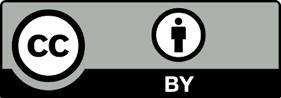 https://nbisweden.github.io/module-metadata-dm-practices/index.html
What is the problem?
“Someone unfamiliar with your project should be able to look at your computer files and understand in detail what you did and why.”



“Your primary collaborator is yourself six months from now, and your past self don’t answer e-mails.”
[Speaker Notes: To understand how the data you produce has been generated, it is important to document descriptions of this, so that you, your collaborators, and someone else can understand it later on. 

Actually, you yourself is the most likely recipient of this information, because “it is the doom of men that they forget”, as someone said.]
Metadata
The data about the data (or anything really)



“One person’s metadata, is another person’s data”
[Speaker Notes: This - “the data about the data (or anything really)” - is what we call metadata. 

However, it might not always be straightforward to draw a line between data and metadata. It depends on the particular research interest and focus of the person looking at the data and metadata. 
“One person's metadata, is another person's data”]
Metadata
Describe data at different levels
e.g. a whole study vs the samples

Examples
Creators
File types and formats of the data
Licence for re-use of the data
Methodology for data collection
Analytical and procedural information
Sources of samples
Sample treatment
Geolocation(s) of samples
[Speaker Notes: Some of this information might describe the particulars of a whole study. Some of it will describe detailed particulars of the different components of a study or experiment. Such as, for example:

See slide]
Metadata in the Data Life Cycle
Understanding datasets
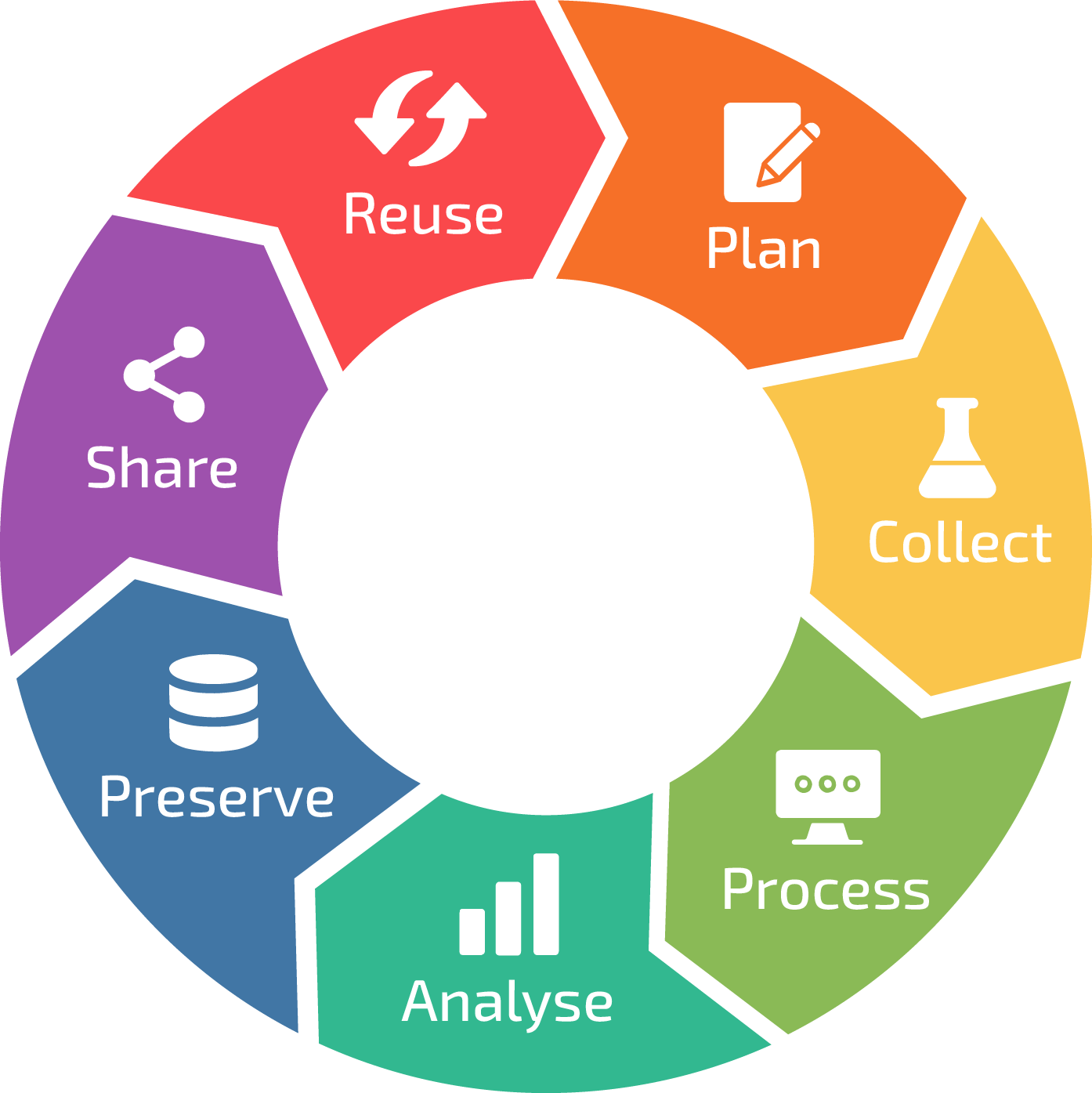 Determine what metadata is needed for doing the project and sharing data
Describing datasets
Collecting metadata
Organising metadata in appropriate format(s)
Describing 
datasets
Using metadata to perform analysis
RDM life cycle, by ELIXIR RDMkit
[Speaker Notes: Metadata touches all of the stages of the data lifecycle]
FAIR principles
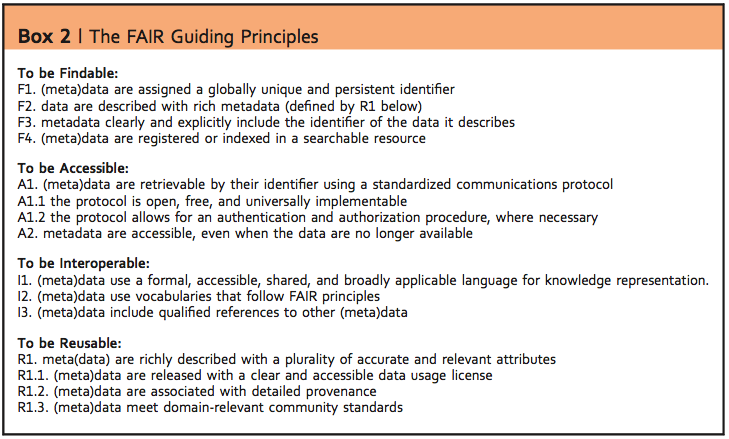 from Wilkinson, Mark et al. “The FAIR Guiding Principles for scientific data management and stewardship”. Scientific Data 3, Article number: 160018 (2016) http://dx.doi.org/10.1038/sdata.2016.18
[Speaker Notes: Metadata is central to the FAIR principles. Your data can not be FAIR without good metadata]
What problems do you see with the descriptions of these samples?
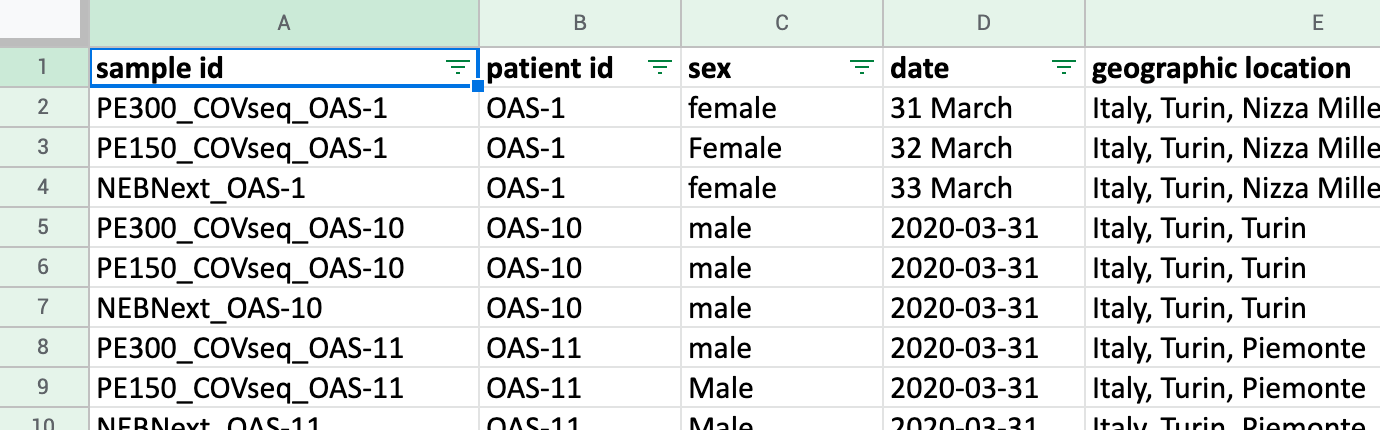 samples_metadata_lesson.csv
[Speaker Notes: If you have not done so already, create a folder on your computer for the course
Download the example datafile samples_metadata_lesson.csv, and save it the folder for the course on your computer.
This is a so called CSV (Comma Separated Values) file. A CSV file is a text file that contains tabular data, where the content for different columns is separated by commas (,) and often enclosed by quotes (‘ or “).
CSV files can be opened by text editor programs, as well as by spreadsheet programs such as e.g. Microsoft Excel, LibreOffice Calc, or Google Spreadsheet. Viewing the content of a CSV file will in many cases be easier in a spreadsheet program than in a text editor.
Open the samples_metadata_lesson.csv file in a program of choice.
The first line of the file contains the headers for the different columns. The rest of the lines contain information about a number of samples from a study.
Look at the content of the file and discuss with your neighbour
What are some of the problems you see with the descriptions of the samples?]
Problems
Date formats
Different terms for the same information
Misspelled terms
Not clear what a data point means
Not clear what unit
Stringency
Descriptions must be understandable over time - not only for you
FAIR principles → also for computers
Consistency
Date formats
Units
Terms
[Speaker Notes: To be properly useful, the metadata should be understandable over time - for you and others. 

And to follow the FAIR principles, others means computer programs as well as humans. 

You also need to be consistent when describing metadata, e.g. do not mix different date formats, or use synonyms for the same phenomena.]
How much metadata?
What is necessary for you to do your particular analysis
What is necessary for someone to understand the data
All the metadata you have

“How can I make this dataset as useful as possible for others?”
[Speaker Notes: How much metadata should you document? You can look at this at different levels. 

The minimal level is the metadata necessary for you to do your particular analysis. 
A further level is the metadata necessary for someone to understand the data. 
Going further, documenting all the metadata you have might allow future analysis (by you or others) outside of the scope of your original study. 

A good principle can be “how can I make this dataset as useful as possible for others?”. 

We will discuss this more in the Metadata standards part of this lesson.]
Terms
“A biologist would rather share a toothbrush with 
another biologist than share a gene name”

Consistency and stringency

Controlled vocabularies
Ontologies
Thesauruses (Thesauri)
Taxonomies
[Speaker Notes: 02. Controlled vocabularies & ontologies

Someone once said “A biologist would rather share a toothbrush with another biologist than share a gene name”. This is probably true for other domains of research too. 

If we all stick to our own devices and name things as we see fit without regarding our fellow researchers we run the risk of being inconsistent and unclear. 

To help with consistency when describing our data, we can use standardized term collections - 
Controlled vocabularies, 
Ontologies, 
Thesauruses, and 
Taxonomies. 

The names for these different types of collections are often used interchangeably.]
How many different medical conditions do you think this list of terms describes?

Bloodstream Infection, Circulatory Failure, Toxic Shock Syndrome, Pyemia, Circulatory Collapse, Blood Poisoning, Endotoxin Shock, Pyohemia, Hypovolemic Shock, Septicemia, Sepsis-associated hypotension, Pyaemia
[Speaker Notes: Discuss with your neighbour about how many different medical conditions you think this list of terms describes]
Solution
[Speaker Notes: MeSH (Medical Subject Headings) lists the following synonyms]
Controlled vocabulary
List of terms to describe some domain of knowledge
Only one term per phenomenon
Term definition
List synonyms
Each term has a unique identifier

Medical Subject Headings - MeSH
Sepsis
Definition: Systemic inflammatory response syndrome with a proven or suspected infectious etiology.
Synonyms:  Blood Poisoning, Bloodstream Infection, Pyaemia, Pyemia, …
MeSH Unique ID: D018805
[Speaker Notes: A Controlled vocabulary is a list of terms that describes a certain domain of knowledge. 
In the controlled vocabulary you only use one term to describe one particular phenomenon, excluding all other synonyms. 
The vocabulary should provide a definition for the term, and any synonyms. 
In a publicly managed controlled vocabulary, the terms should also have unique identifiers, so that they can be referenced.

Go through the example of the MeSH entry for Sepsis]
Ontology
A controlled vocabulary
Captures term relationships, e.g.
is a
part of
contained in
produced by
Hierarchy / Tree
A term can be present at several places in the hierarchy
[Speaker Notes: An ontology (in this context) is a controlled vocabulary, that apart from being a list of agreed terms, also captures relationships between these terms.

Some common examples of relationships are: is a, part of, contained in, produced by.

Terms are organised in hierarchies / trees.
Note that a term can be in several places in the hierarchy.

A couple of examples: next slide]
Human Phenotype Ontology
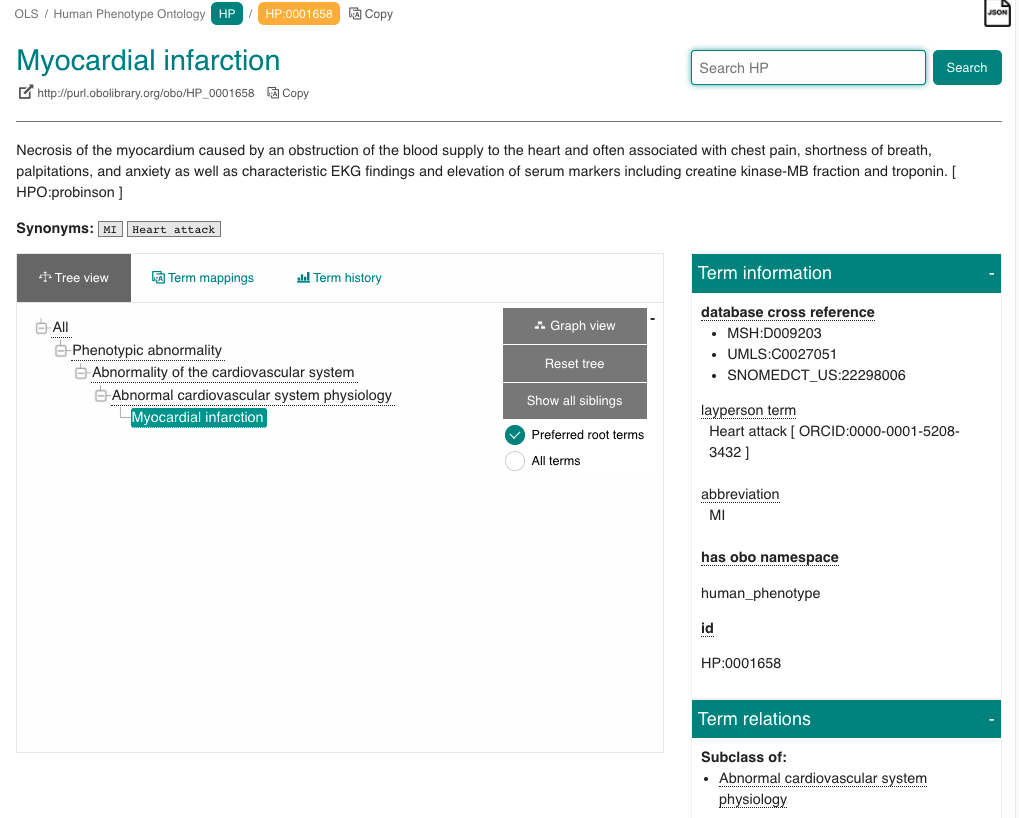 https://www.ebi.ac.uk/ols/ontologies/hp/terms?iri=http%3A%2F%2Fpurl.obolibrary.org%2Fobo%2FHP_0001658
[Speaker Notes: In the Human Phenotype Ontology, 
Looking at the term Myocardial infarction, we can see that it is a type of Abnormal cardiovascular system physiology is a type of Abnormality of the cardiovascular system is a type of Phenotypic abnormality.
We can also see the definition, synonyms, id. It also has cross references to corresponding terms in other ontologies]
Brenda Tissue Ontology
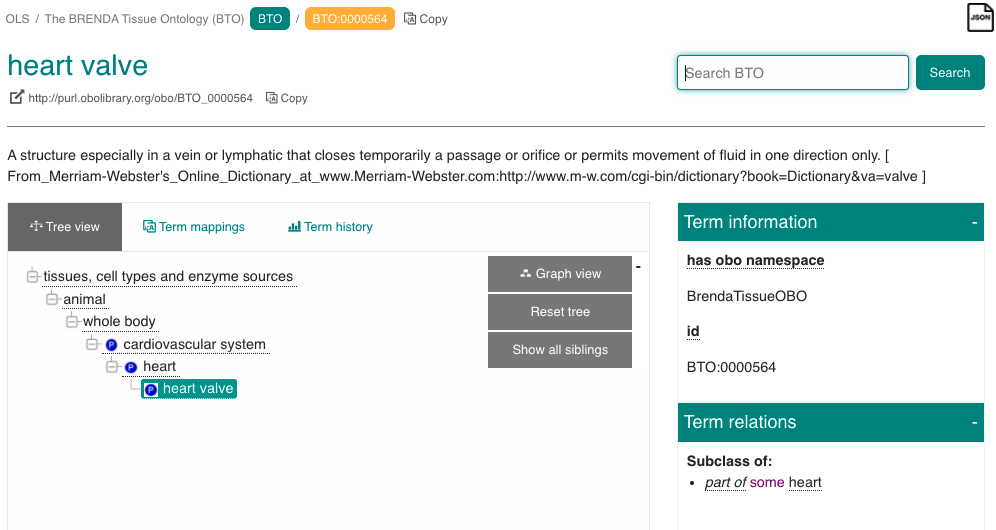 https://www.ebi.ac.uk/ols/ontologies/bto/terms?iri=http%3A%2F%2Fpurl.obolibrary.org%2Fobo%2FBTO_0000564
[Speaker Notes: in the BRENDA Tissue Ontology, the heart valve is a part of the heart is a part of the cardiovascular system is a part of the whole body]
A universal standard
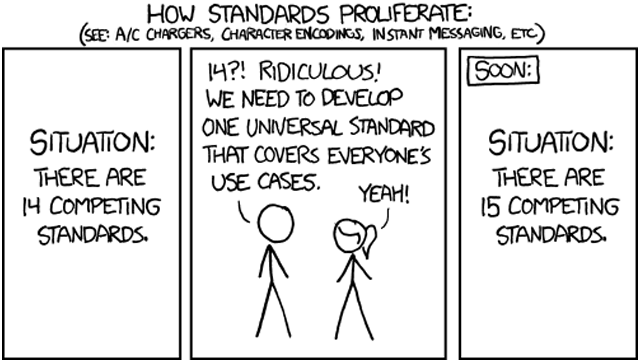 https://xkcd.com/927/
CC BY-NC 2.5
[Speaker Notes: As you see, depending on the way you look at reality, the domains of knowledge have to be structured in several different ways. 

There is no all-encompassing ontology that captures everything. 

You will have to rely on several different ontologies to describe your research. The question is which ontologies to choose.]
Making your own?
At what point does it make sense to use something that exists?
Number of terms
Nature of terms
Relationships of terms
Terms management
Definitions
FAIRness
Unique identifiers
Home brew vocabularies makes it harder to achieve machine readability
[Speaker Notes: You can decide to make your own controlled vocabularies. 
It might seem like less work than finding good ones that already exist. 

In the long run, you are better off using publicly managed vocabularies and lists, as much of the thinking about describing different domains has already been done. 

Another important aspects is that it will support the machine-readability aspect of FAIR. With unique identifiers for terms that describes your data (and their relationships), it can be possible for computer code to generate knowledge descriptions from data.]
Metadata standards
Collections of metadata elements of relevance for a particular purpose
Elements
Mandatory, Recommended, or Optional
Defined input value type
Free text, data, geographical position, numerical values, ontology terms
Can itself be an ontology term
Stricter → potentially increased FAIRness
Generic to Specific
[Speaker Notes: 03. Metadata standards
A metadata standard could be described as a collection of metadata fields or elements that are of relevance for the particular type of scientific study data that is to be documented. 
Such standards will often consist of some elements that are mandatory, some recommended, and some that are optional. 
They will (at least should) define what type of input values are expected for each element, e.g. 
free text, 
date in a specific format, 
geographical positions, 
numerical values, and 
controlled vocabularies or ontologies. 
Sometimes the element name itself is a specified ontology term. The further we go on being strict about defining the elements and values the more we open up for increasing the FAIRness aspects of the data from a computational point of view.
Standards range from the very generic to the very specific. Let’s have a look at a couple of examples: Next slide]
Generic - Dublin Core
Describing digital and physical resources
15 elements
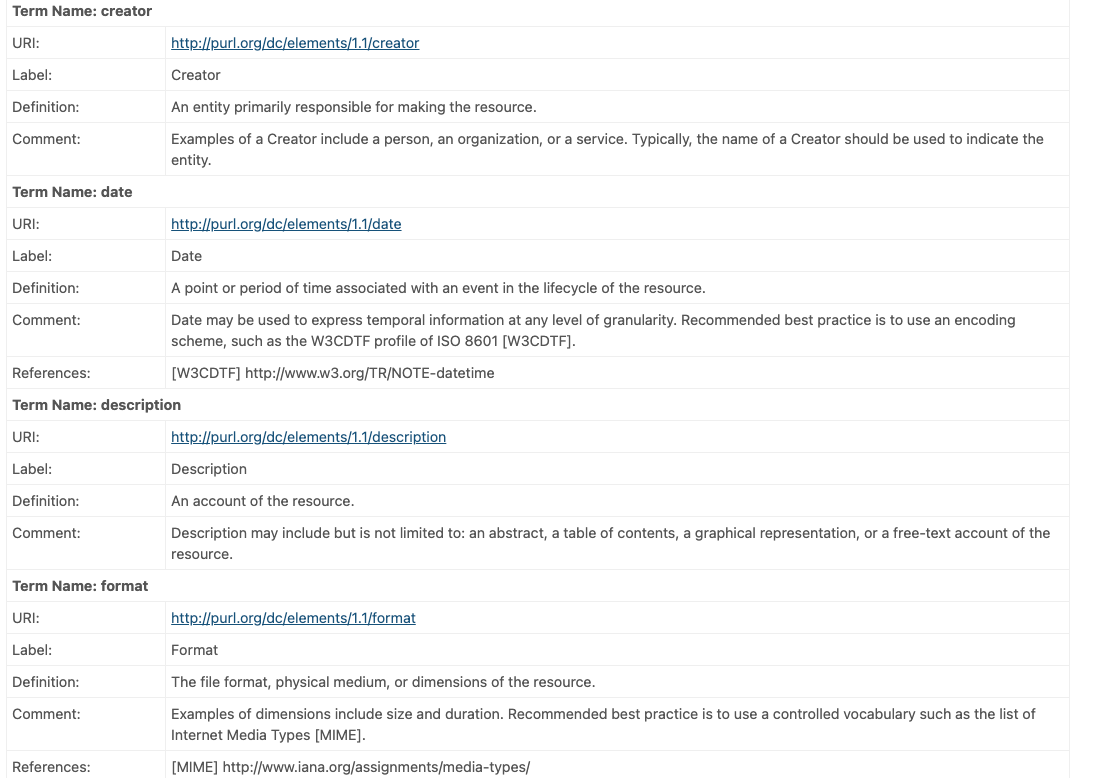 https://www.dublincore.org/specifications/dublin-core/dces/
CC BY 3.0
[Speaker Notes: [Option to go to the page on the web]

The Dublin Core is a generic standard for describing digital and physical resources. In its basic form it specifies 15 elements, such as Creator, Title, Description, Date, etc.

[Show the different elements and value types]]
Specific - an ENA checklist
ENA virus pathogen reporting standard checklist
Reporting metadata of virus pathogen samples associated with genomic data
35 elements - 9 mandatory and 15 recommended
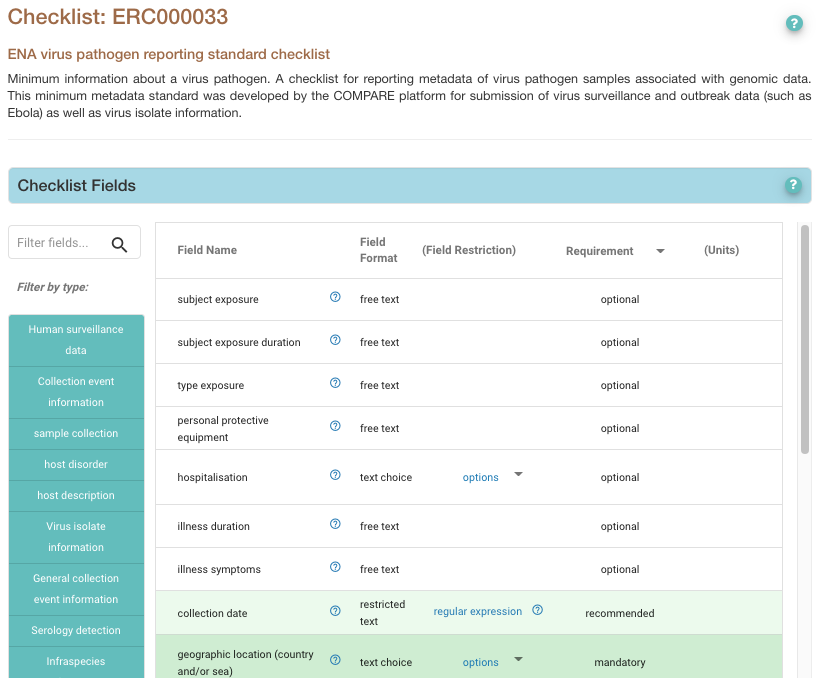 https://www.ebi.ac.uk/ena/browser/view/ERC000033
[Speaker Notes: [Option to go to the page on the web]

An example of a more specific standard is the ENA virus pathogen reporting standard checklist, for reporting metadata of virus pathogen samples associated with genomic data to the European Nucleotide Archive. 

It has 35 elements, of which 9 are mandatory and 15 recommended. 

Example of elements are geographic location, host scientific name, host health state, collection date, etc.

[Show the different elements and value types. Point out that value types are often very free]]
How do I know what to use?
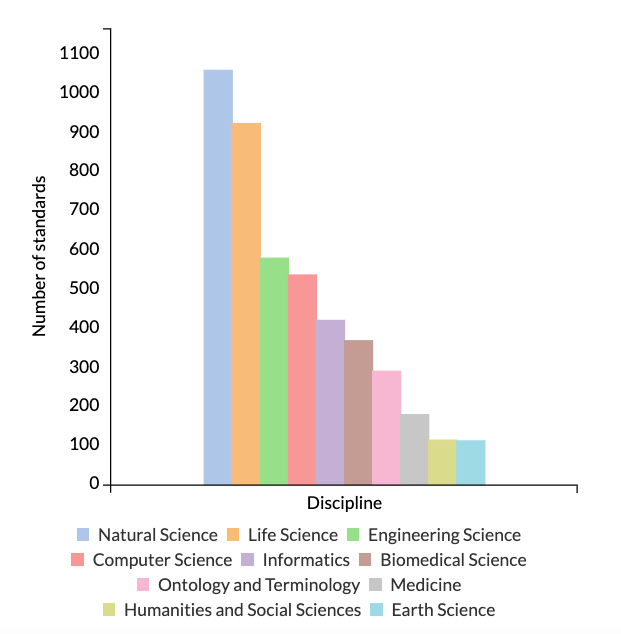 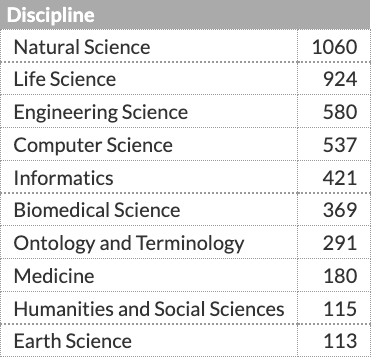 https://fairsharing.org/summary-statistics/
CC BY-SA 4.0
[Speaker Notes: Given that reality is hard to categorise, and that different types of research investigate their subject matter from various different angles, there has emerged numerous different ontologies and metadata standards. 

In Life Science alone there are currently more than hundreds of standards. So how do I know what to use? -> Next slide (episode)]
Data dictionary
Your own metadata standard
Document what type of information is supposed to be entered for the metadata fields
Name, units, allowed values, definitions, ...
[Speaker Notes: 04. Data dictionary

It is good practice to make a data dictionary for your metadata. “Your own metadata standard”

This is a file that explains what type of information is supposed to be entered for at particular (meta)data field.

This is where you document names of (meta)data fields, expected measurement units, allowed values, and definitions for what the field is about.]
Exercise: 
Start a data dictionary
[Speaker Notes: The file samples_metadata_lesson.csv contains information about a set of samples for a research project. In this exercise you will start writing a data dictionary for this file.]
Start a Data dictionary
Open samples_metadata_lesson.csv
Create a new data_dictionary file
Add headings to data_dictionary
Current variable name
ENA variable name
Measurement unit
Allowed values
Definition
Description
3.
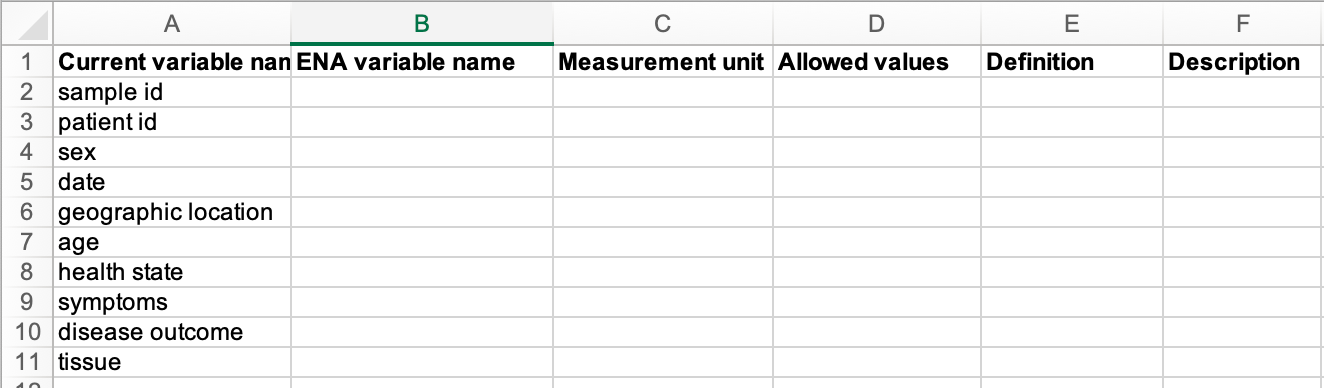 data_dictionary
4.
Copy headings from samples_metadata_lesson.csv to rows in data_dictionary

Add some definitions
Add some units
Add some allowed value definitions
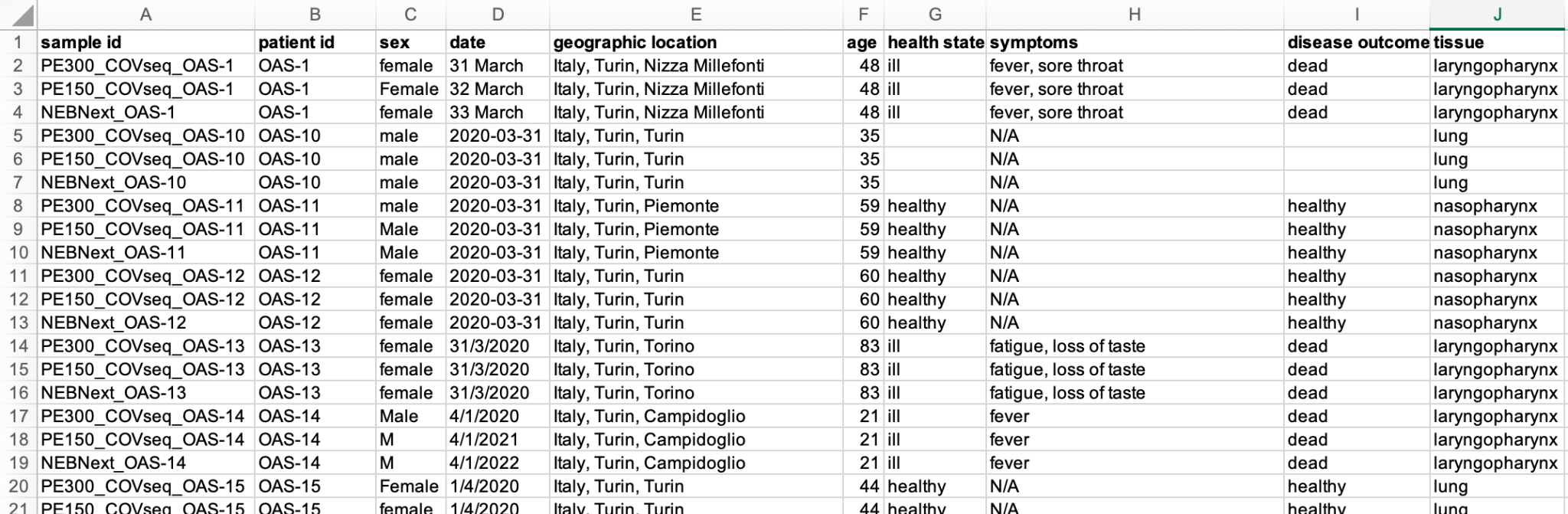 samples_metadata_lesson.csv
[Speaker Notes: Open the FILE that you downloaded in the beginning of the lesson, in a spreadsheet program of you choice
Open another empty spreadsheet file, name it data_dictionary.
Add the following headings to the data_dictionary file: Current variable name, ENA Variable name, Measurement unit, Allowed values, Definition, Description
If you wonder about the ENA Variable name column, it will be used in the next excersise
Copy the headings of the FILE file to the first column (Current variable name) of the data_dictionary file, one heading term per row.
Now you should have a first row with the headings under step 3, and then one term (from the FILE file headings) per row in the first column.

Try adding definitions (to the Definition column) for some of the terms.
Are there any terms where you can specify information in the Measurement unit?]
Data dictionary - start
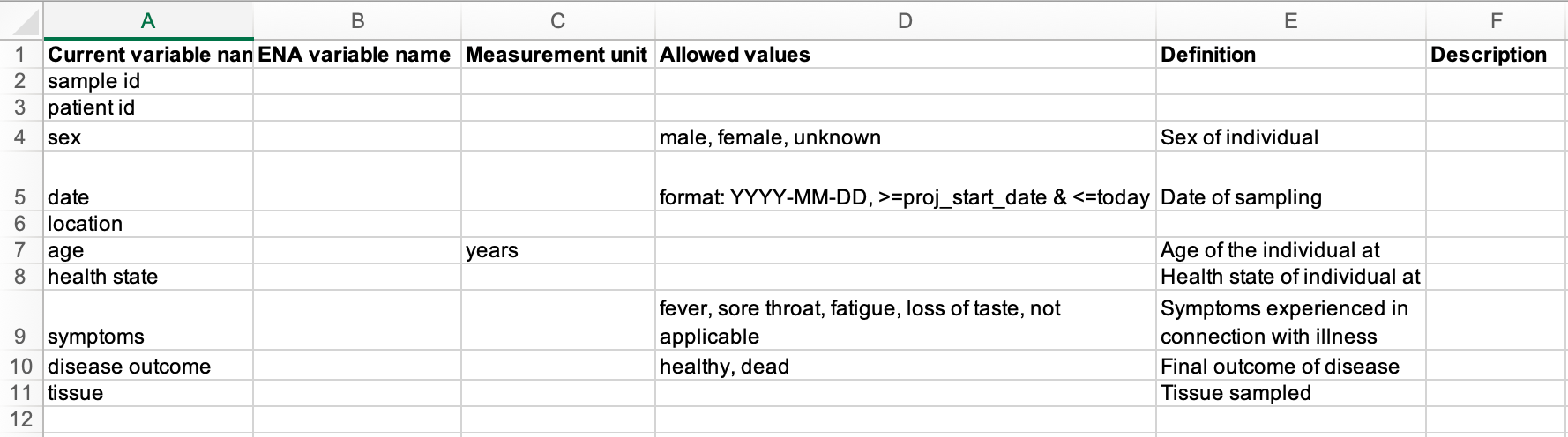 [Speaker Notes: The beginning of the data dictionary could now look something like this]
Plan ahead
Use standards of deposition databases were you plan to publish your data
Helps with selecting elements
Makes data submission much easier
[Speaker Notes: If you plan to deposit your data in a public repository (and you should) this is the first place to look for standards. 

They will have instructions for what metadata information they request for the data that they harbour. 

If you try to structure your own metadata according to these from the start, submitting your data will be a lot more straightforward.]
Exercise: 
Look up an ENA checklist to improve the data dictionary
[Speaker Notes: In this exercise we are assuming that you are planning to submit data about your samples to the European Nucleotide Archive - ENA. 

The ENA has set of suggested metadata standards for different types of samples that they call checklists.]
Improve data dictionary
Go to https://www.ebi.ac.uk/ena/browser/checklists to see the available checklists
Scroll down the listing until you find the ERC000033 ENA virus pathogen reporting standard checklist

Go through the data dictionary and find suitable field names in the ENA default sample checklist for those fields. Add them to the ENA Variable name column of your data dictionary file.
Are all mandatory fields present, or will you need to add fields?
Are there fields that need to be split into more fields?
Are there controlled vocabularies you should adhere to?
[Speaker Notes: Go to https://www.ebi.ac.uk/ena/browser/checklists to see the available checklists
Scroll down the listing until you find the ERC000011 ENA default sample checklist
The ENA default sample checklist lists the expected name and content for a number of metadata fields that can be submitted for samples. If you put your mouse pointer over the ? icon, you will get a description about of what type of information the different fields are supposed to contain.

Open the data dictionary file that you started in the previous exercise.
Go through the data dictionary and find suitable field names in the ENA default sample checklist for those fields. Add them to the ENA Variable name column of your data dictionary file.]
Improve data dictionary
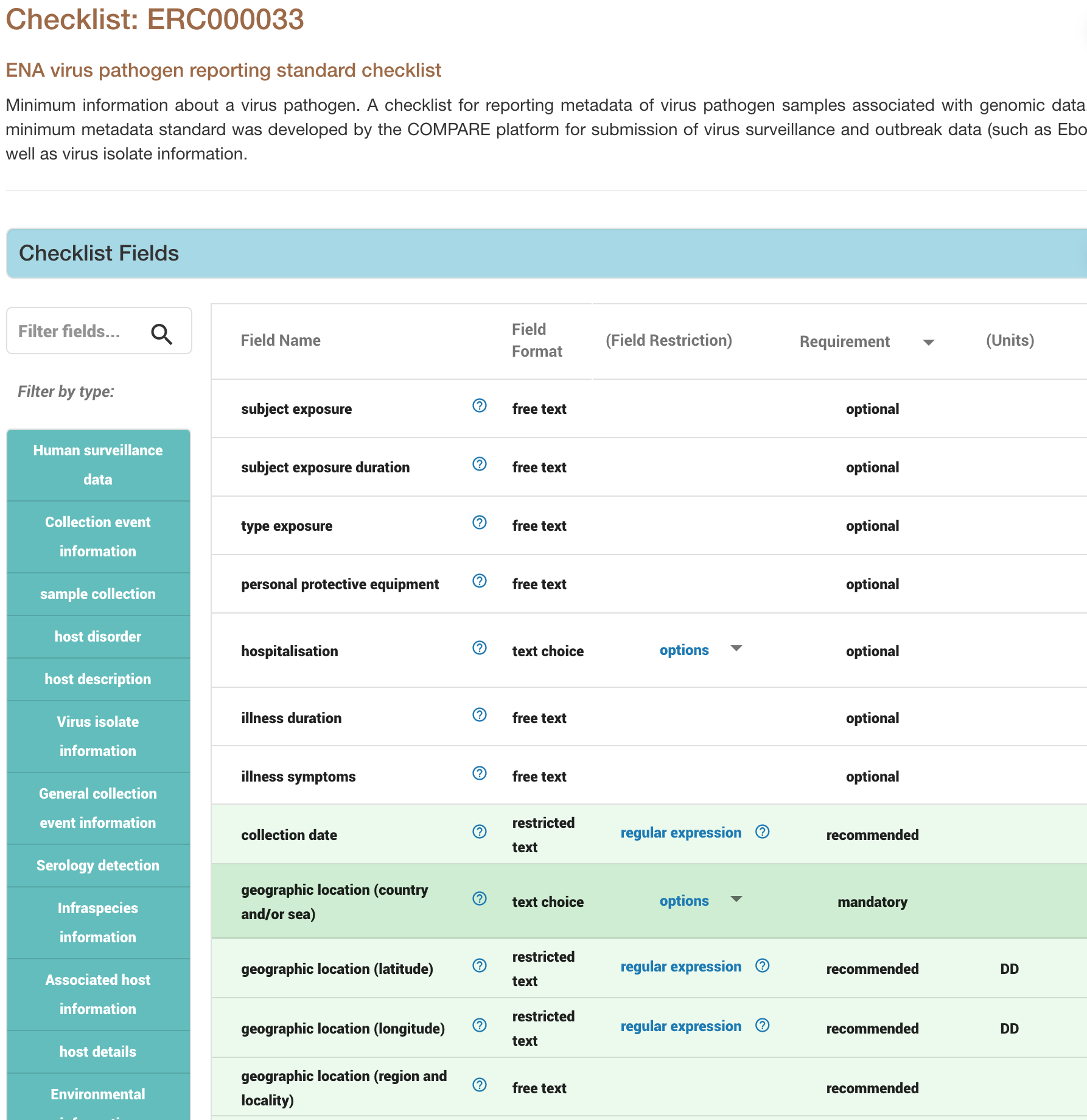 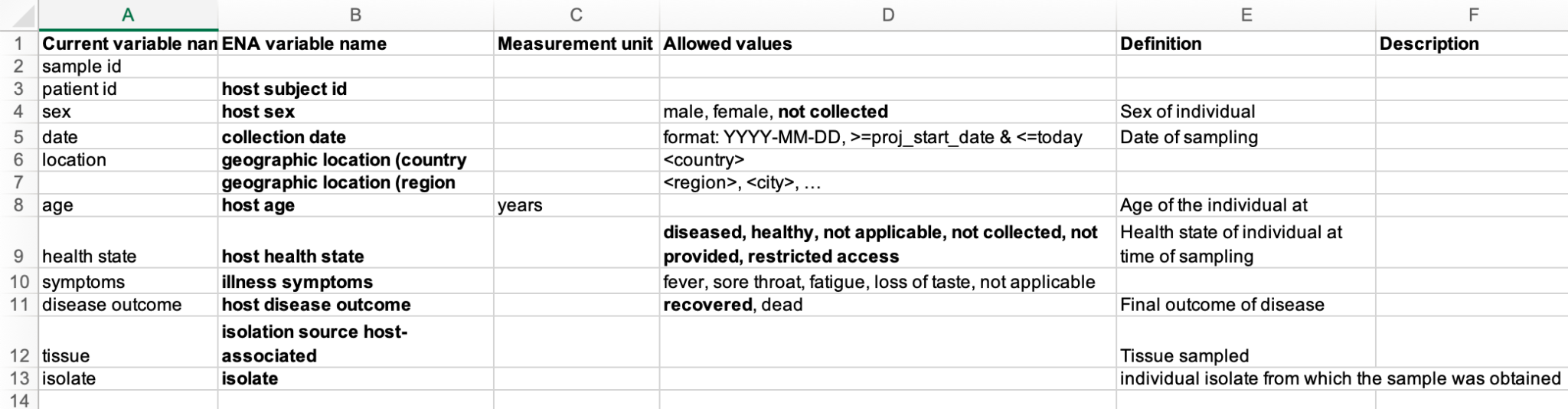 https://www.ebi.ac.uk/ena/browser/view/ERC000033
[Speaker Notes: The data dictionary could now look something like this]
Finding ontologies
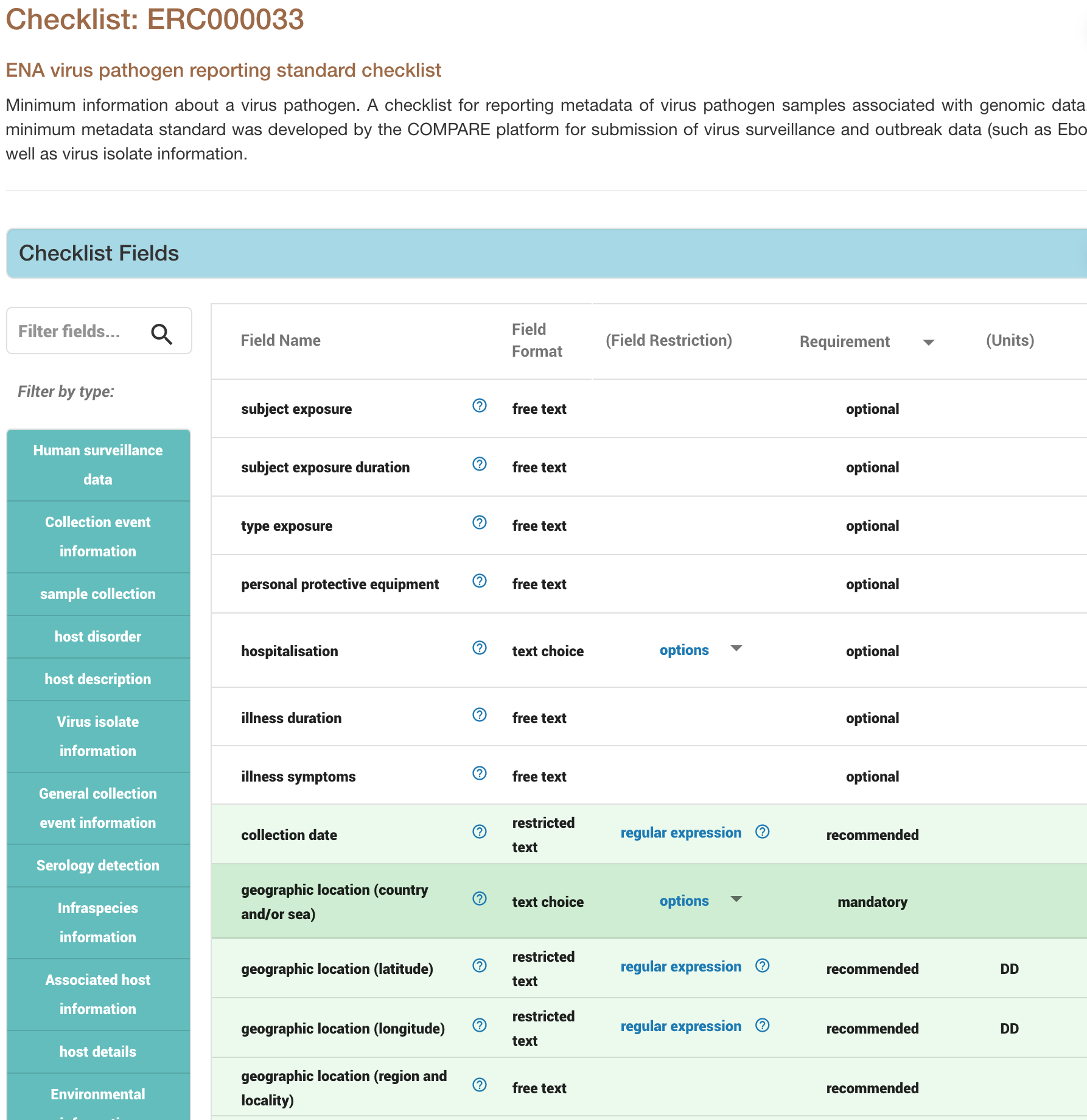 This standard is liberal when it comes the allowed values for the different fields

We can do better!

Use ontology terms
Improves FAIRness
But which ontologies…?
https://www.ebi.ac.uk/ena/browser/view/ERC000033
[Speaker Notes: 05. Finding ontologies

As you noticed in the previous excercise, the ENA checklist in most cases did not specify any particular standard to use when assigning values to the different fields. 

However, if you can be more specific regarding how you describe the different metadata aspects for your data it will increase the FAIRness of your data. 

For this you should use controlled vocabularies or ontologies.

As we have said earlier, there are hundreds of metadata standards, controlled vocabularies and ontologies in the Life Sciences alone. So how do you find the ones that are appropriate for your data? Fortunately, there are tools and resources to help you with this.

→ Next slide]
Finding ontologies
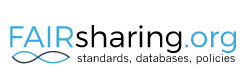 Tools
FAIRsharing.org
EBI Ontology Tooling page
Ontology Lookup Service - OLS
Zooma - map free text to ontology terms 

Not an exact science… There is no perfect way...
Sometimes hard
Trial and error
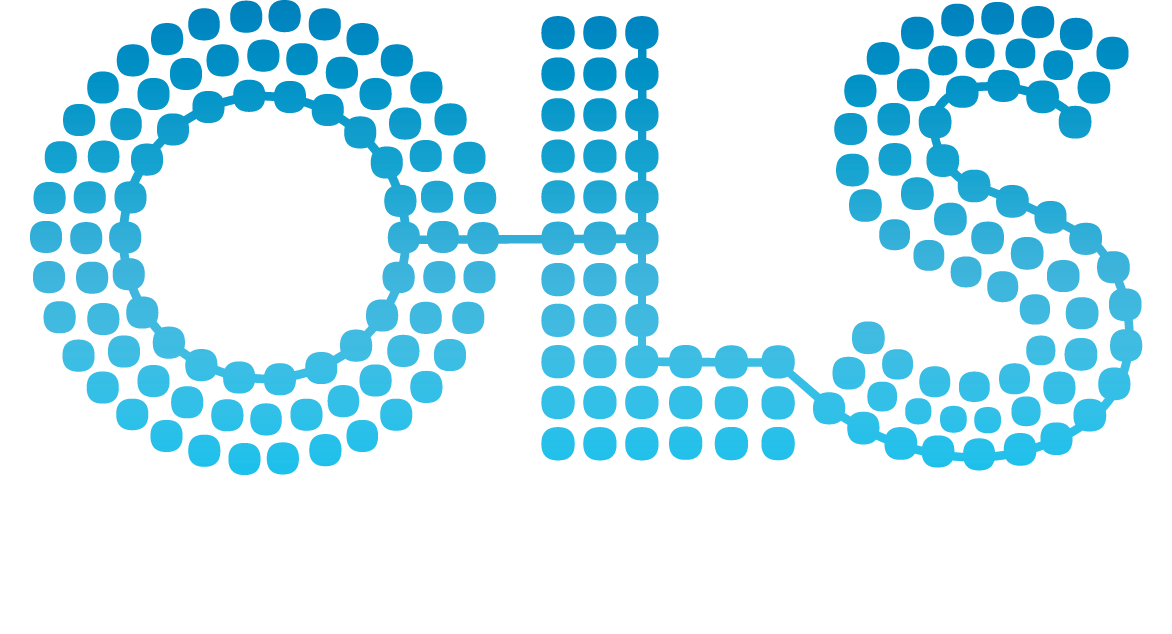 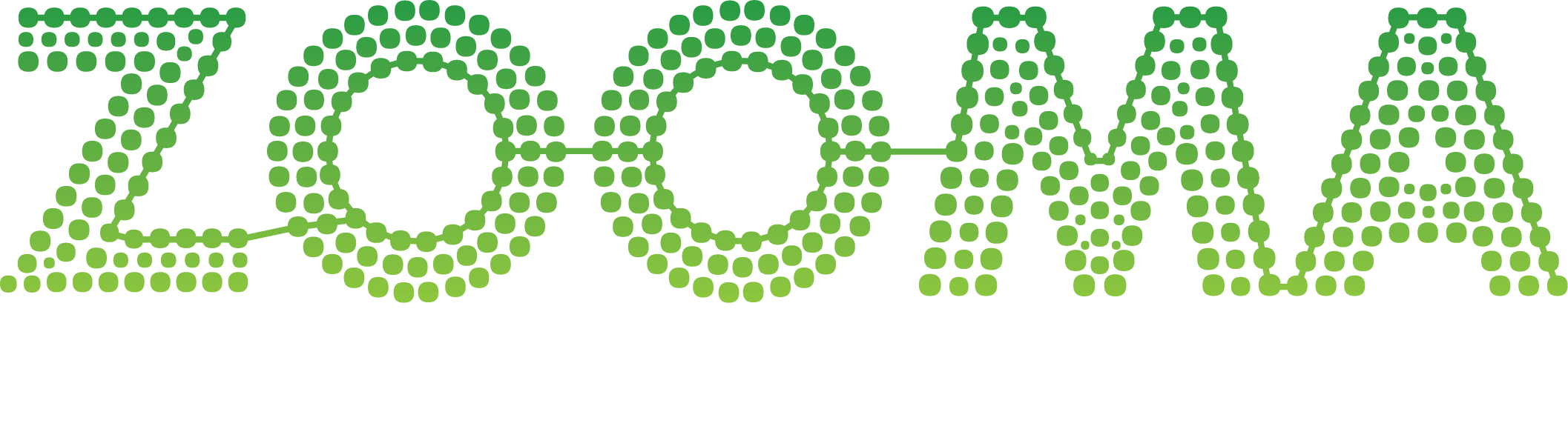 https://www.ebi.ac.uk/spot/ontology/
https://fairsharing.org/
CC BY-SA 4.0
[Speaker Notes: A few useful examples:
FAIRsharing.org is a resource that aims at collecting and connecting existing standards, databases. Use it to find recommended standards for different research domains and databases.
The European Bioinformatics Institute (EMBL-EBI) makes availble a set of resources for ontologies, e.g.:
Zooma
OLS
Let’s have a look at these

→ Next slide]
FAIRsharing.org
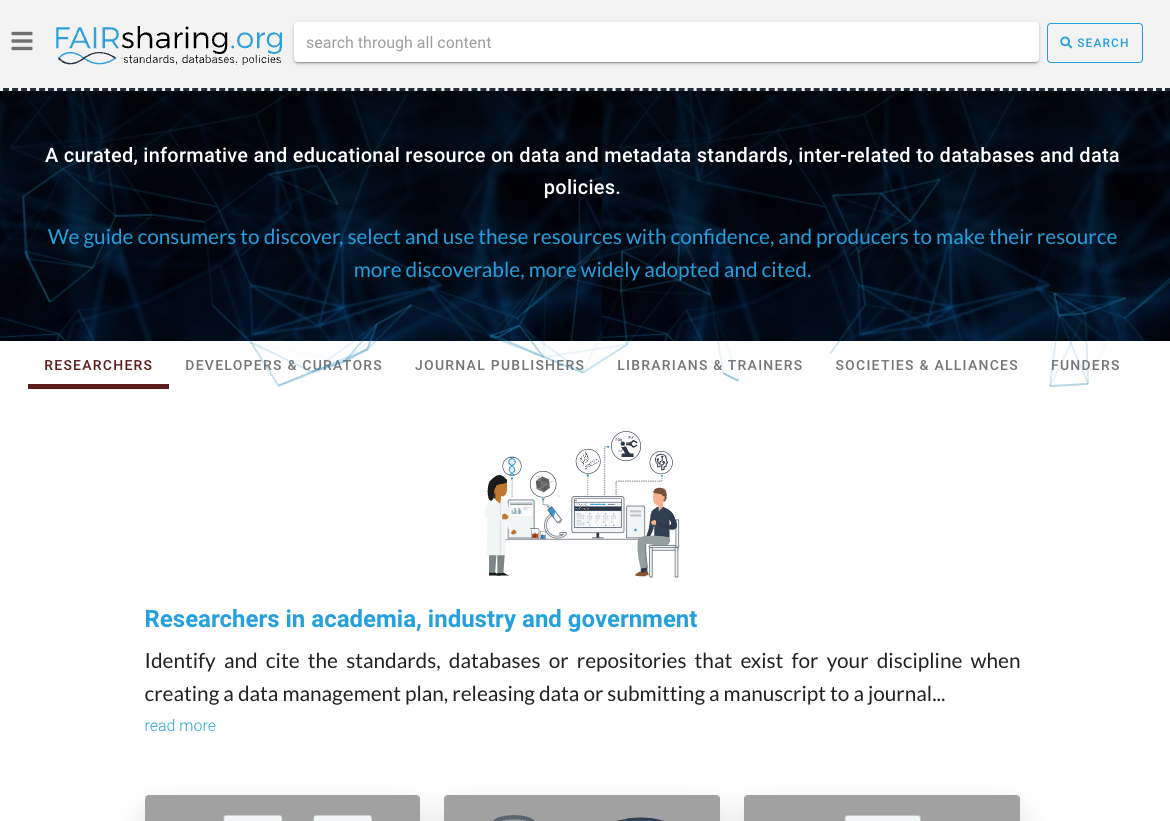 https://fairsharing.org/
CC BY-SA 4.0
[Speaker Notes: NB! Practice the demo

FAIRsharing.org is a resource to find standards, databases and data policies

Click the search field
Type human and hit return
Show list of results
Type, subject, domain, …
Point out that it’s not only ontologies, but e.g. databases as well
Click on Human Phenotype Ontology as an example.
Show that there is a lot of info for this standard
Scroll down to the Additional information section at the bottom of the page
Click View in OBO Foundry
Point out different ways of viewing - select OLS]
OLS
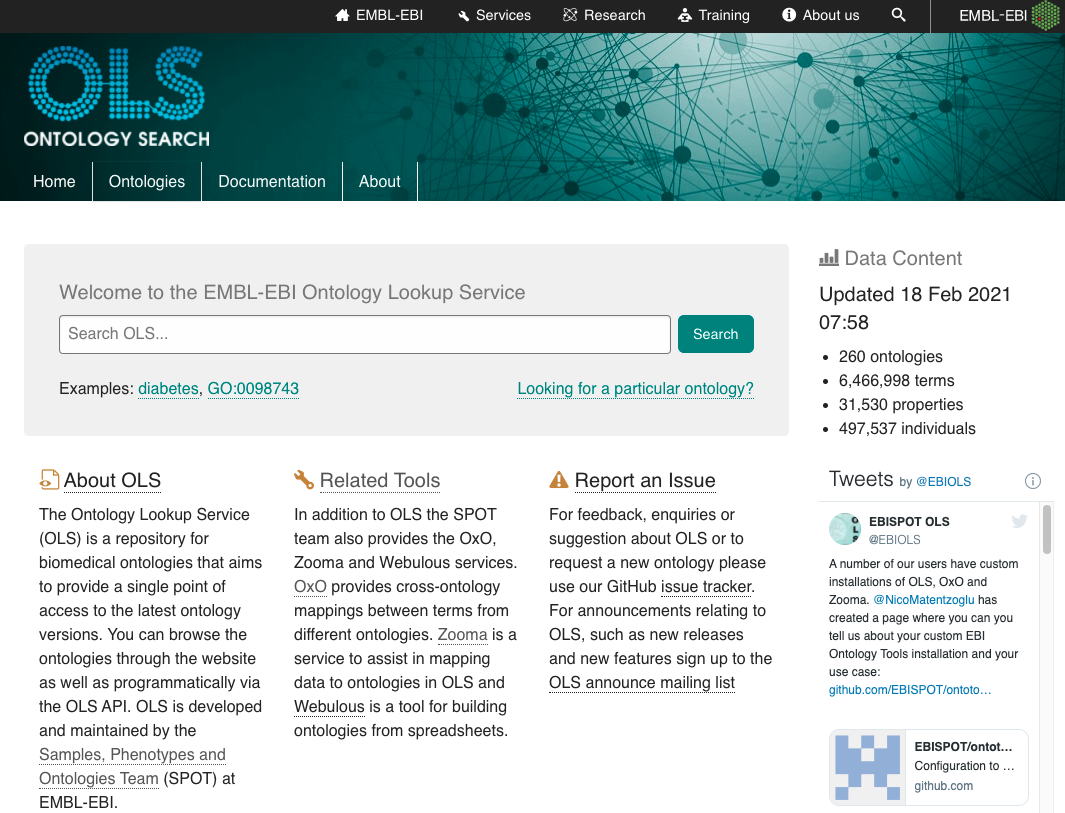 https://www.ebi.ac.uk/ols/
[Speaker Notes: OLS is a resource for browsing and searching ontologies

Demo:
Go to OLS
Enter diabetes in search field
Note that suggestions pop up
Hit return
Show result list
Filtering option
Different results]
Zooma
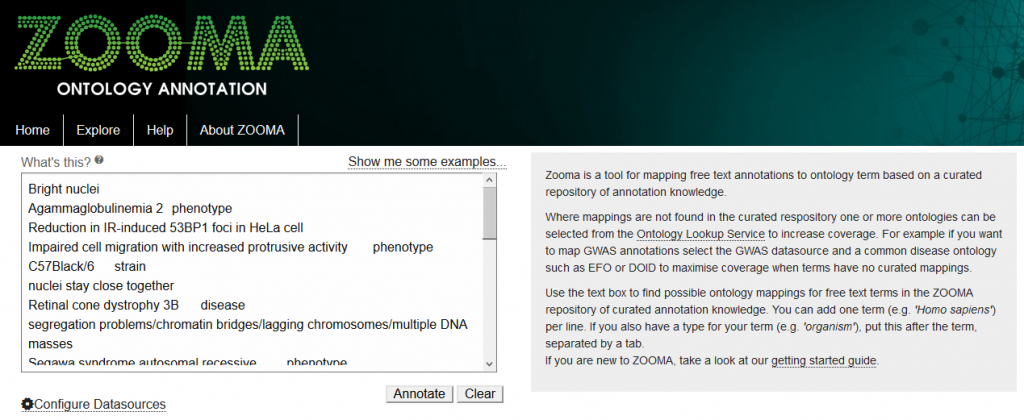 https://www.ebi.ac.uk/training/online/courses/cellular-microscopy-phenotype-ontology-quick-tour/annotating-data-with-cmpo/
CC BY 4.0
https://www.ebi.ac.uk/spot/zooma/
[Speaker Notes: Zooma is a tool that maps free text to ontology terms


Demo:
Go to Zooma
Click show me some examples
Point out that you can add a term and a type
Separated by tab - note that you cannot type a tab in the browser window. Text has to be written elsewhere and copy-pasted for this to work…
Show that you can limit sources to look in
Click annotate
Show the result
Term, Confidence, source, and ontology ID (but there is no link…)]
Exercise: 
Find suitable ontologies for your data
[Speaker Notes: → Next slide]
Finding ontologies and terms
Try finding and deciding on suitable ontologies and terms to use for the data file

illness symptoms, using OLS
isolation source host-associated, using FAIRsharing.org
[Speaker Notes: NB! Practice the repeat run-through of the exercise 

To be more specific about the terms used for some of the fields, try to find a suitable ontology and the terms to use for the values that will be in your data file (samples_metadata_lesson.csv), for these fields:
illness symptoms, using OLS
isolation source host-associated, using FAIRsharing.org
Add the name of the ontology and the terms you have selected to the data dictionary.
You don’t have to stick to the tools specified. Try the different ones if you want to. As you will probably notice, there is no perfect way that always finds what you want. It will almost always involve a fair bit of trial and error.

Afterwards go through the different lookups

For each field you will have to look into the data file to see what values are there now
Then try to find an ontology and the appropriate terms in that ontology
Add the name of the ontology and the terms you have choosen to the allowed values columns
illness symptoms
Go to OLS, search for one of the symptoms in the samples_metadata_lesson.csv file, e.g. fever
Choose one of the search results that seems appropriate, e.g. from the NCI Thesaurus OBO Edition - NCIT
The term for fever in NCIT is Fever. Also note that it has an identifier NCIT:C3038
Find terms for the other symptoms in NCIT, by either browsing the tree (click on the Show siblings button in the ontology tree to expand the contents of the tree), or by searching
See below for the NCIT terms for the symptoms
isolation source host-associated
Go to FAIRsharing.org
Go to “Standards”
Search for “anatomy”
Find a suitable ontology, e.g. Foundational Model of Anatomy - FMA, and go to the information page
Look at the “FMA Ontology Display”. Click View in BioPortal
Select the classes tab. Look through the tree of terms, or search for a term in the “Jump to” field
So FMA would be a suitable ontology. See below for the FMA terms for the tissues]
Update data dictionary
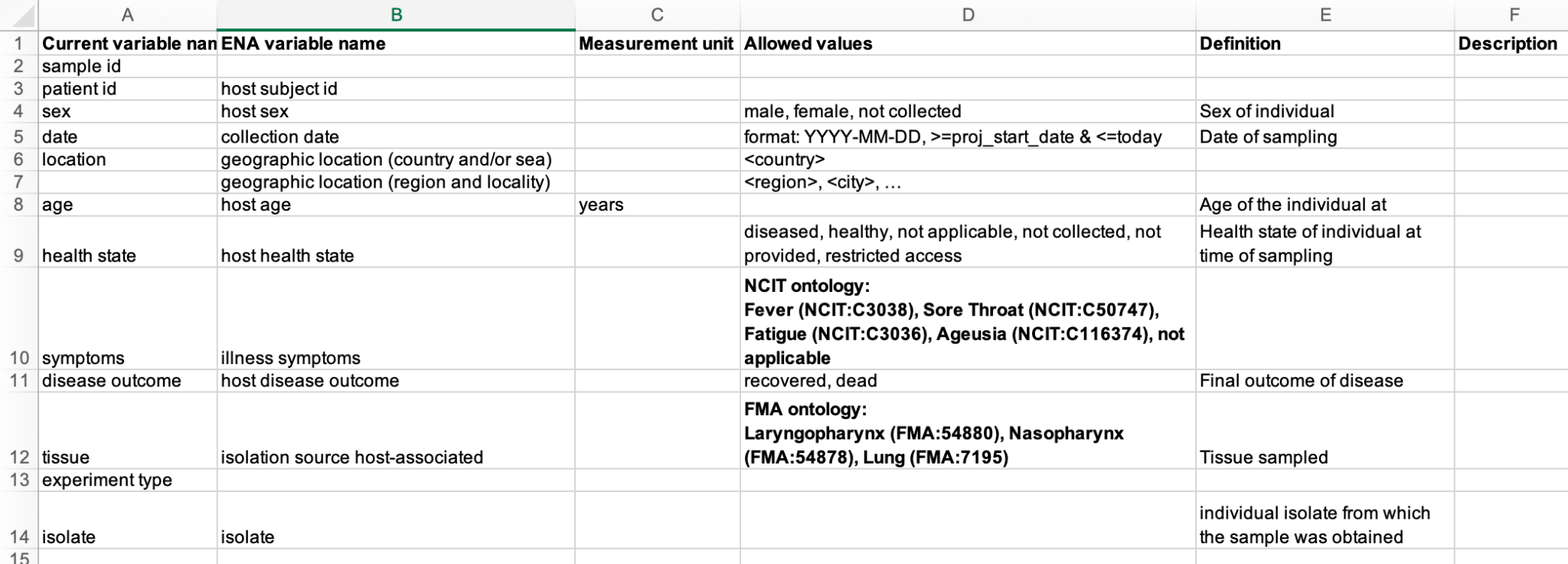 [Speaker Notes: The data dictionary could now look something like this:]
Summary
Information about data is called metadata
Good metadata is a necessity for understanding the data - FAIRness
Try to be consistent when describing data
Use controlled vocabularies and ontologies when specifying metadata
Metadata standards - generic and domain specific
Use data dictionaries to document standards for your data
There are tools to help you decide on ontologies and terms to use
[Speaker Notes: See slide]